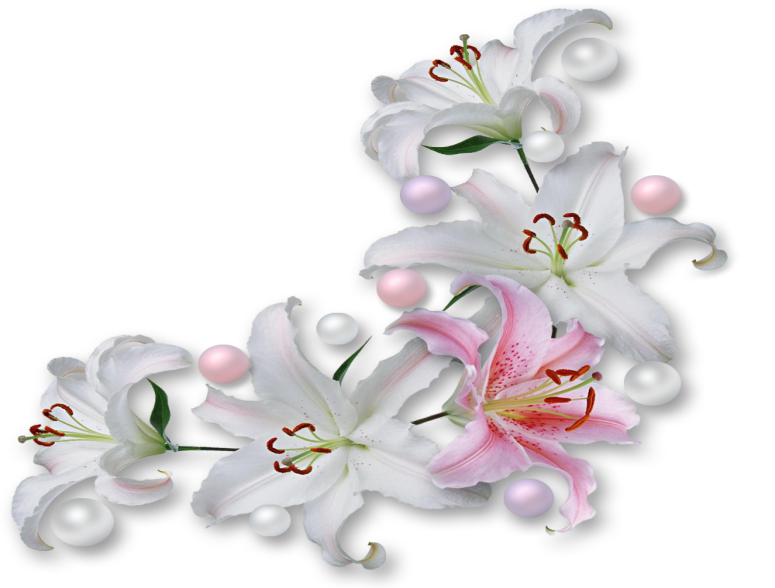 Составление описательного рассказа на тему «Цветы»
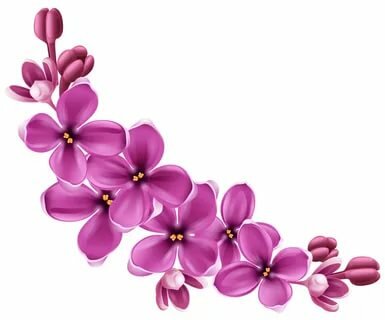 Подготовила: Шестерина К.А.                           учитель-логопед
Что общего на картинках?
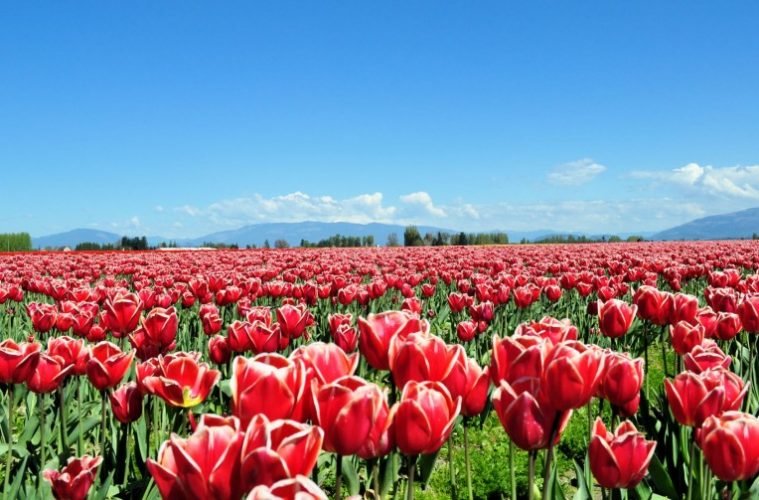 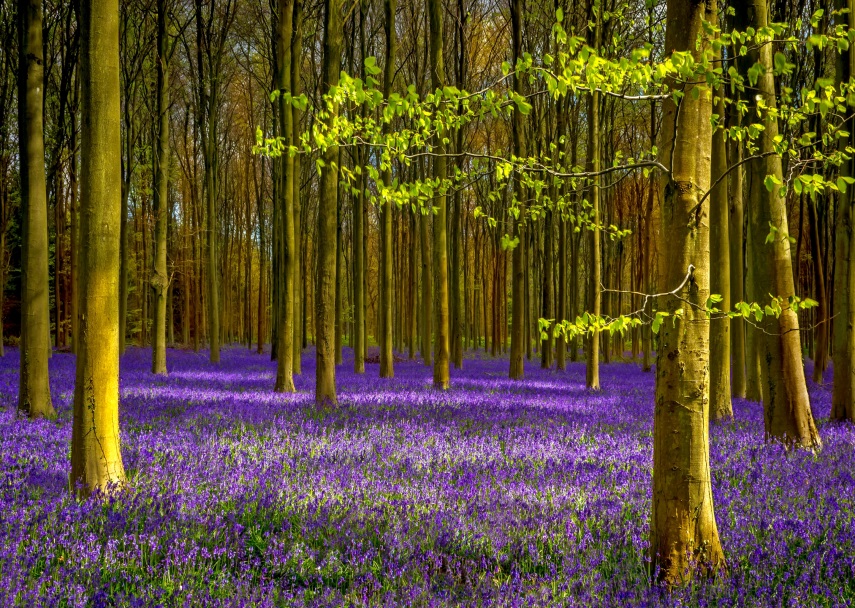 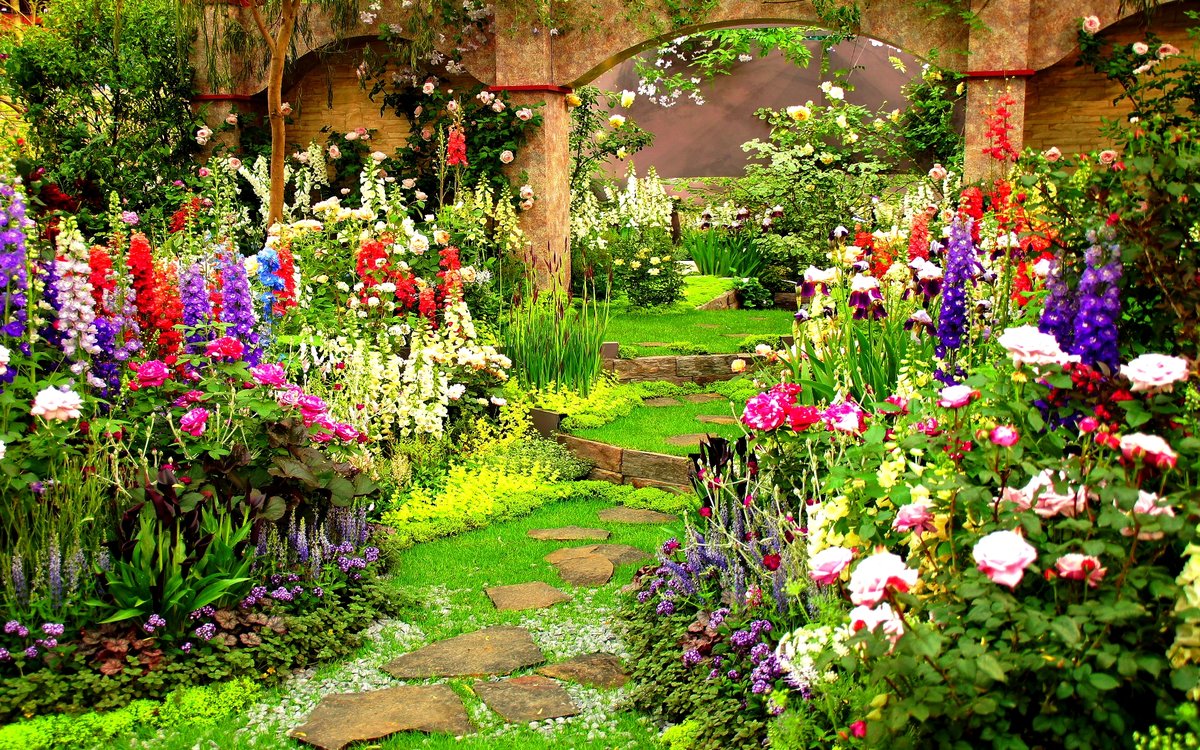 Правильно! Цветы. Как называются цветы растущие: в саду? (садовые)в лесу? в поле?
Назови садовые цветы. Почему они так называются? Как они появляются у нас в саду?
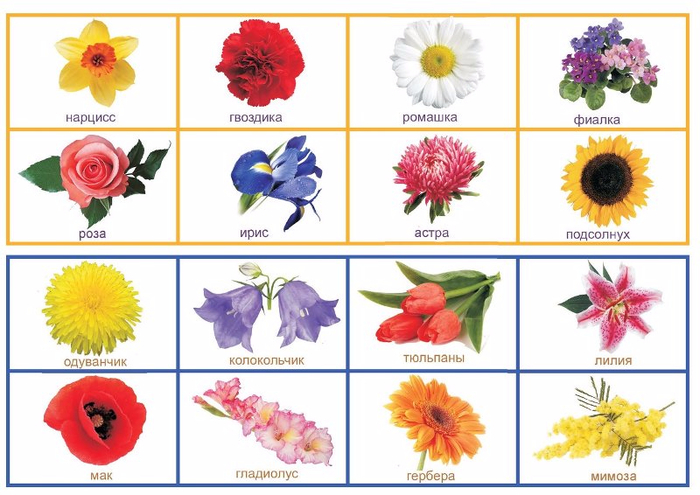 Назови лесные цветы.
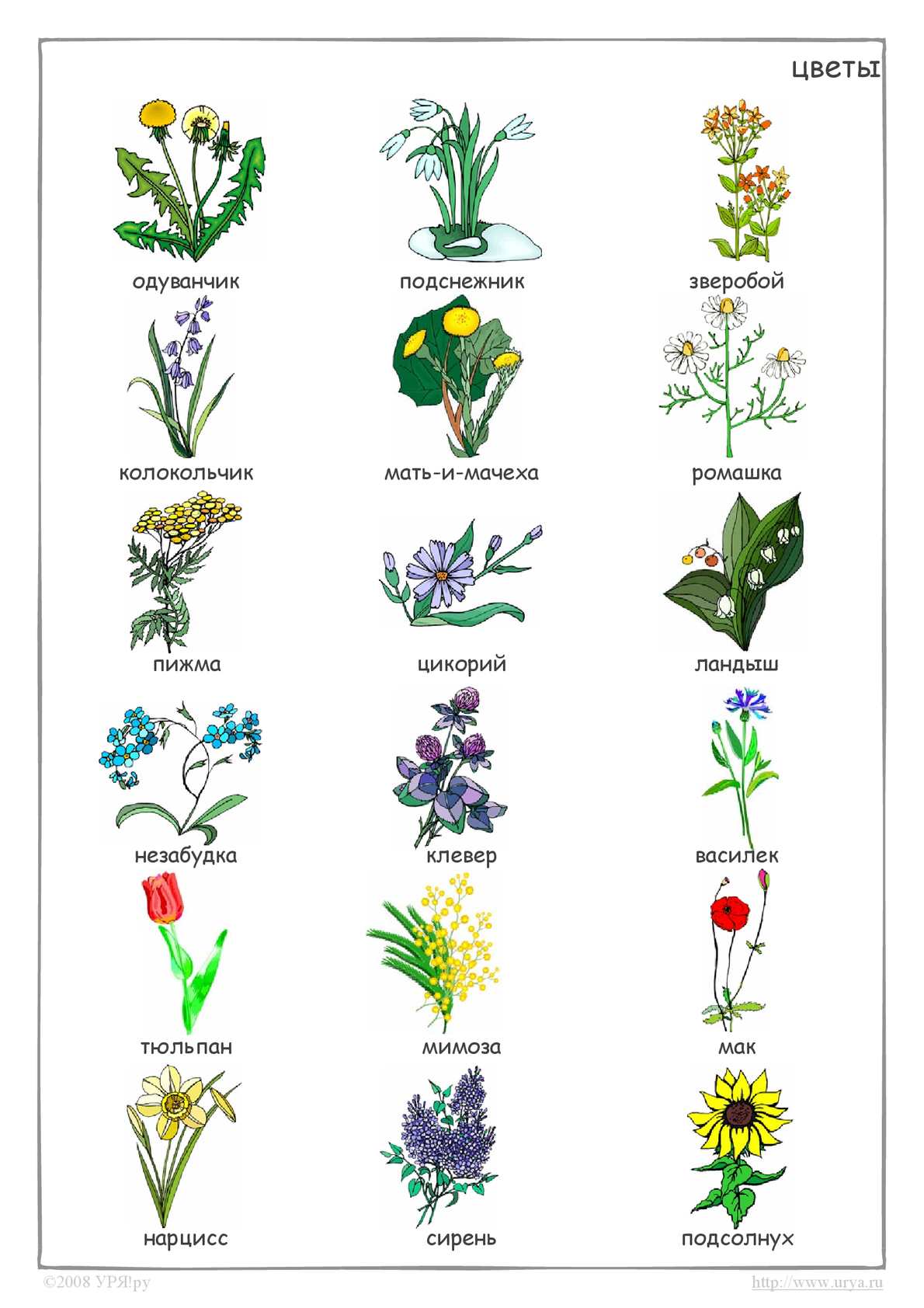 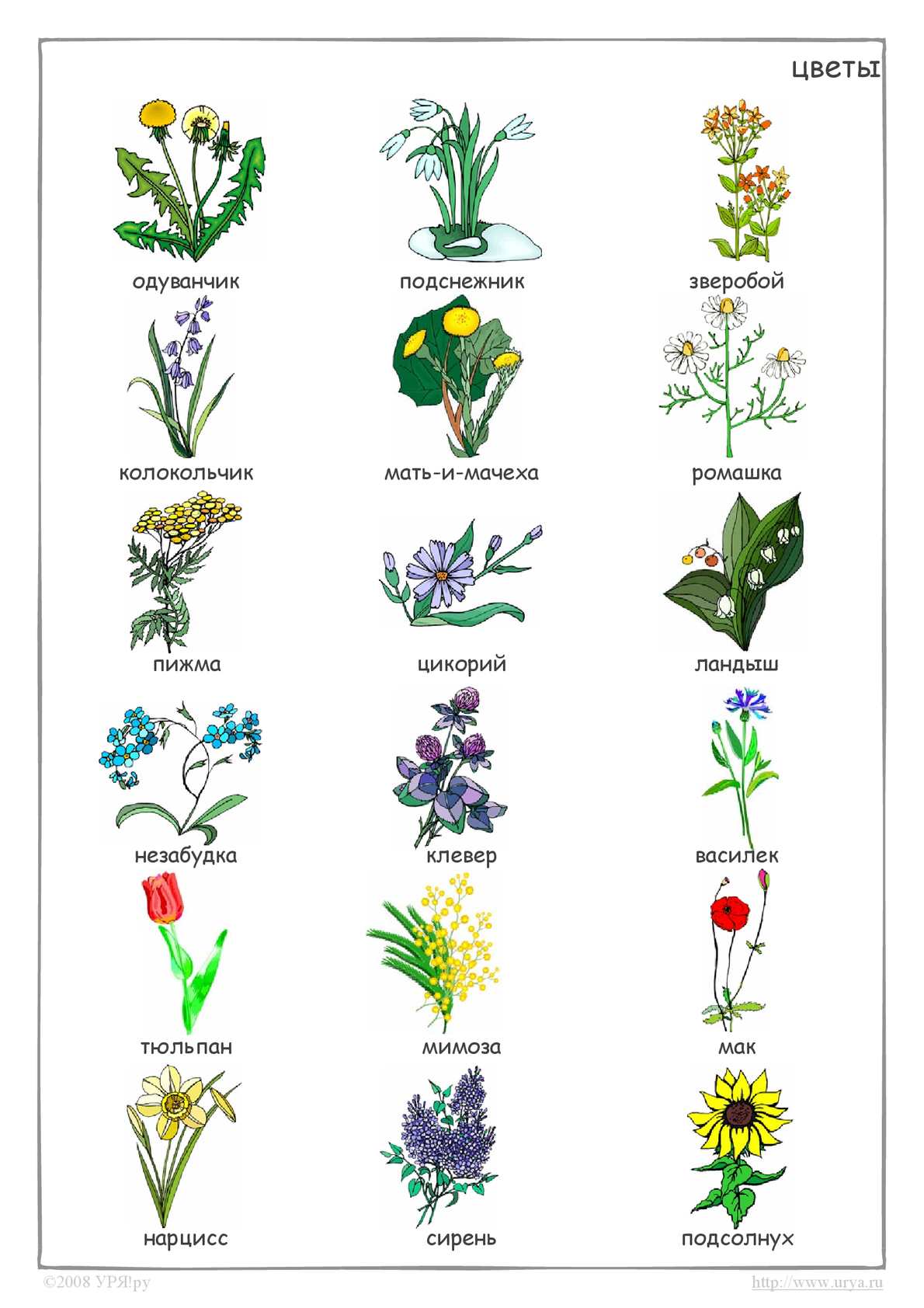 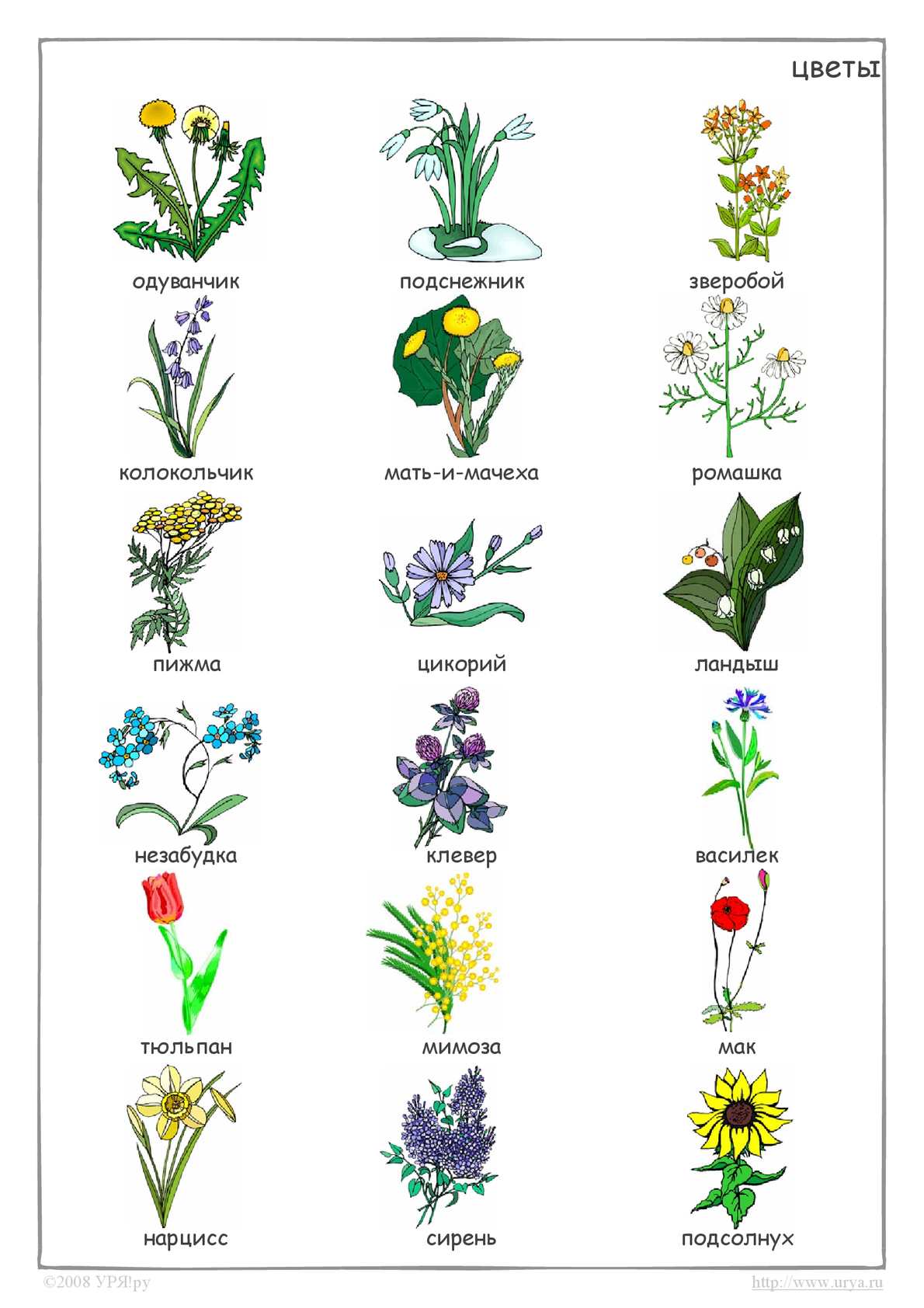 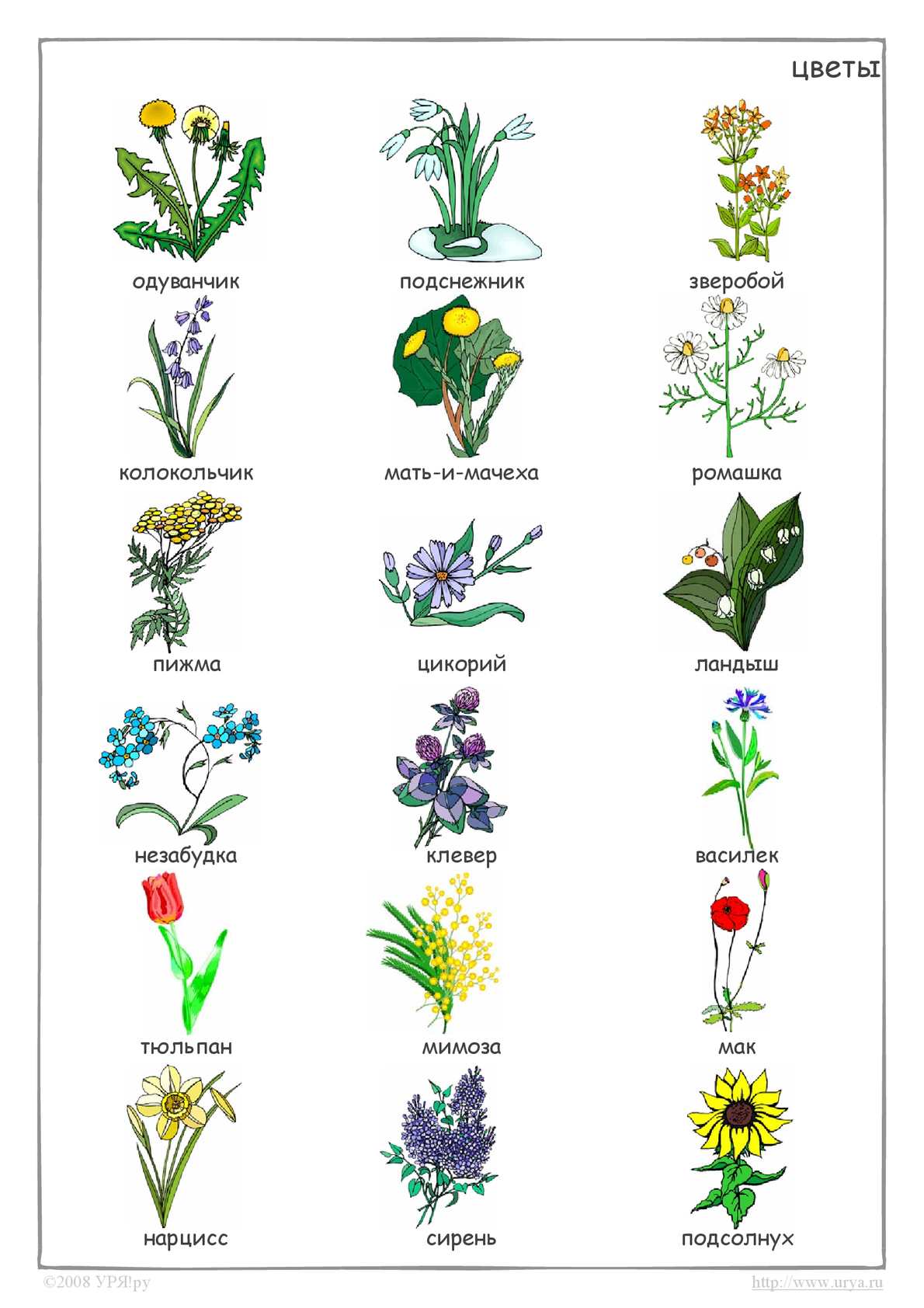 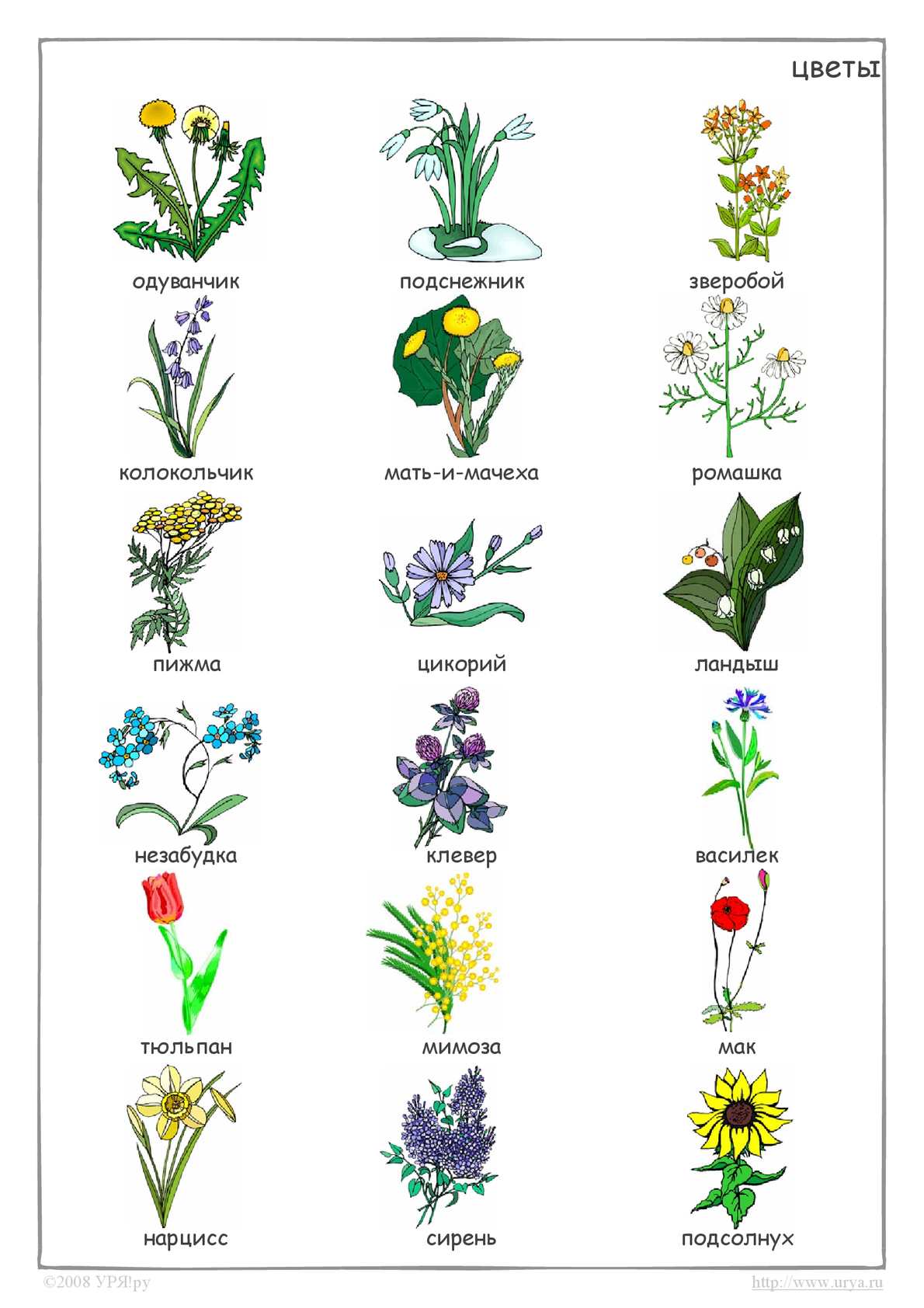 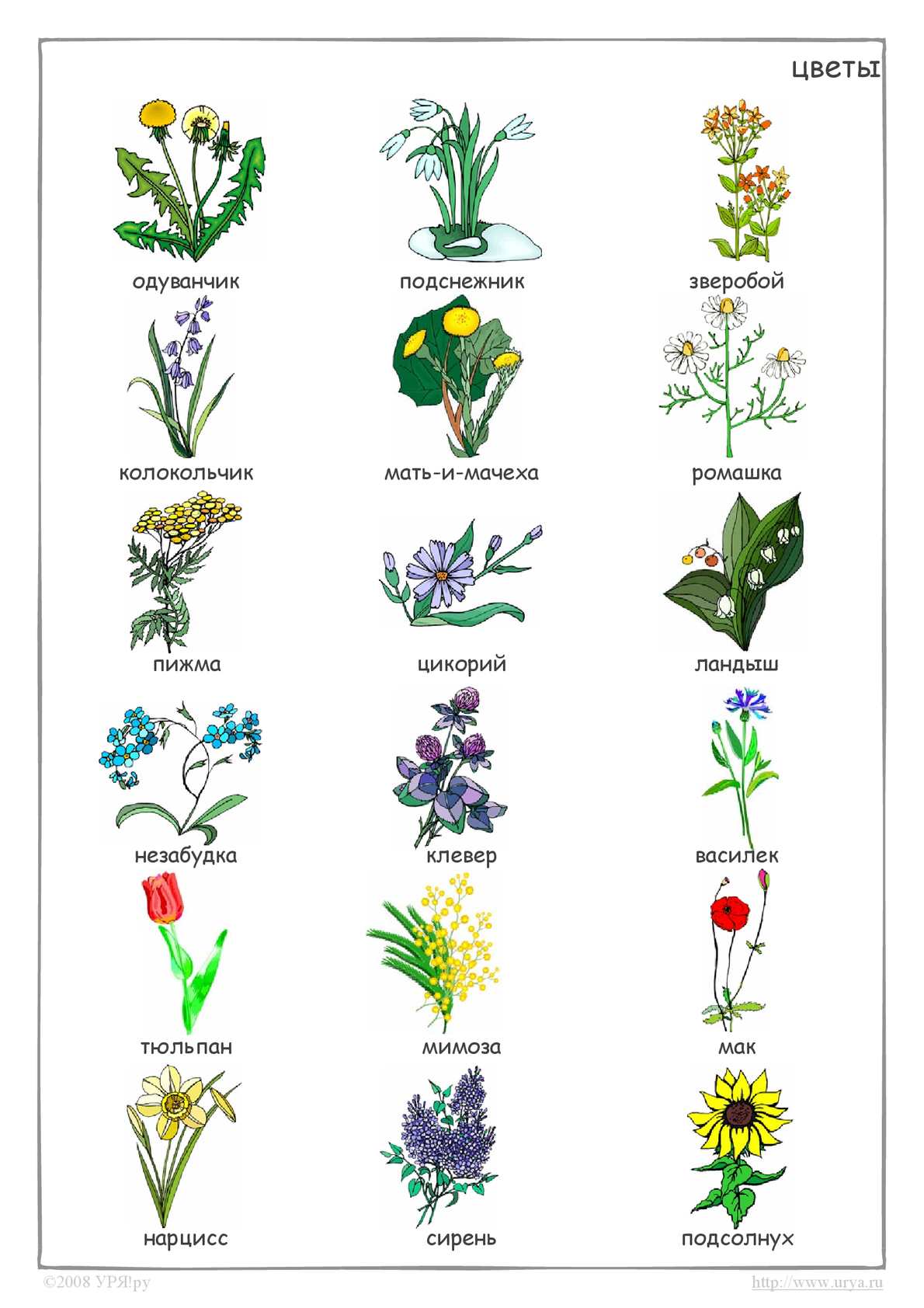 Назови полевые цветы. Их сажает человек?А как они вырастают?
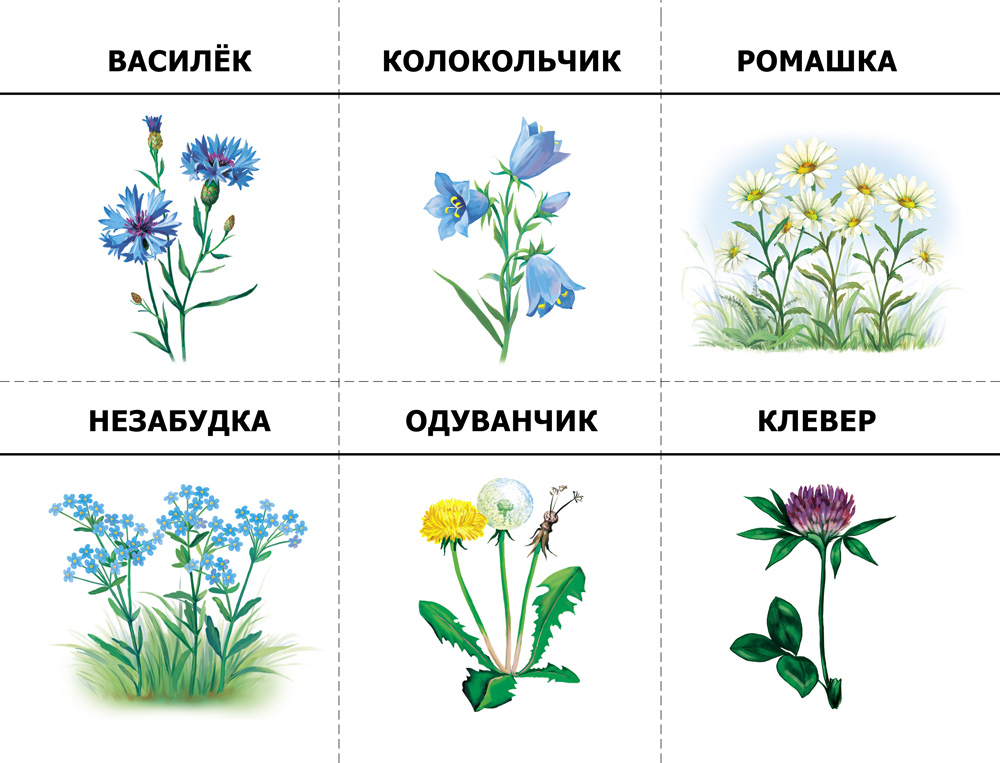 Игра: «Четвёртый лишний». Назови лишний цветок и объясни, почему
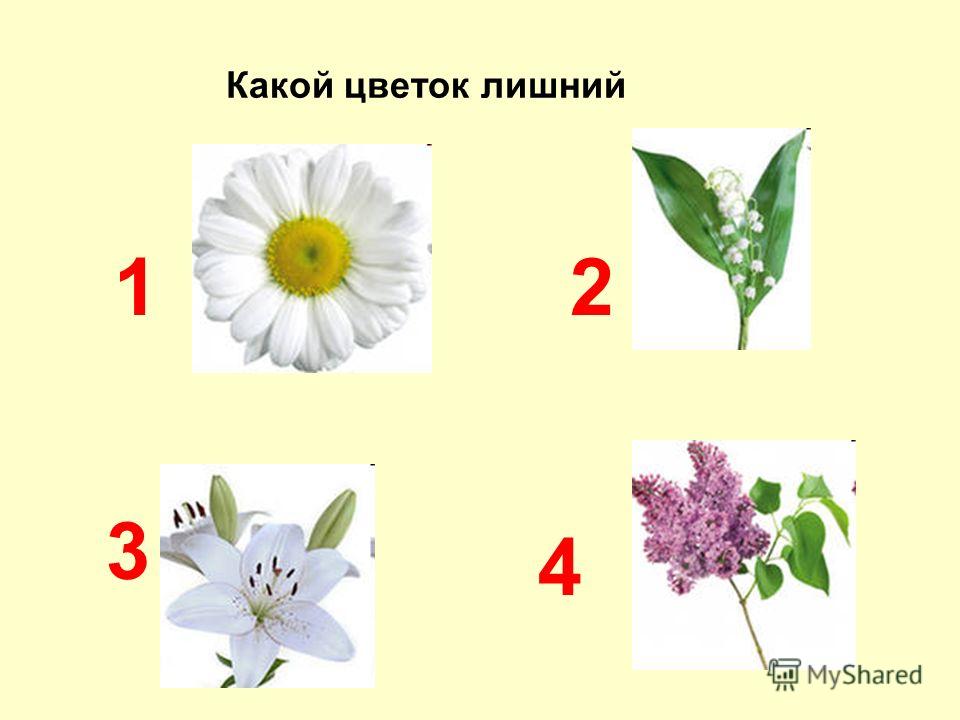 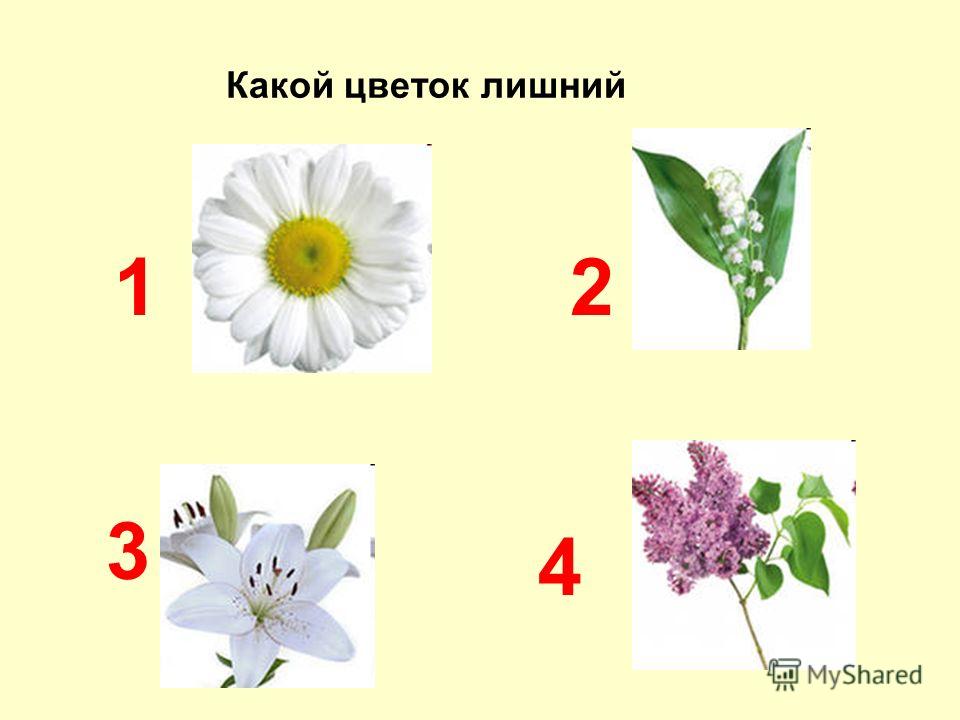 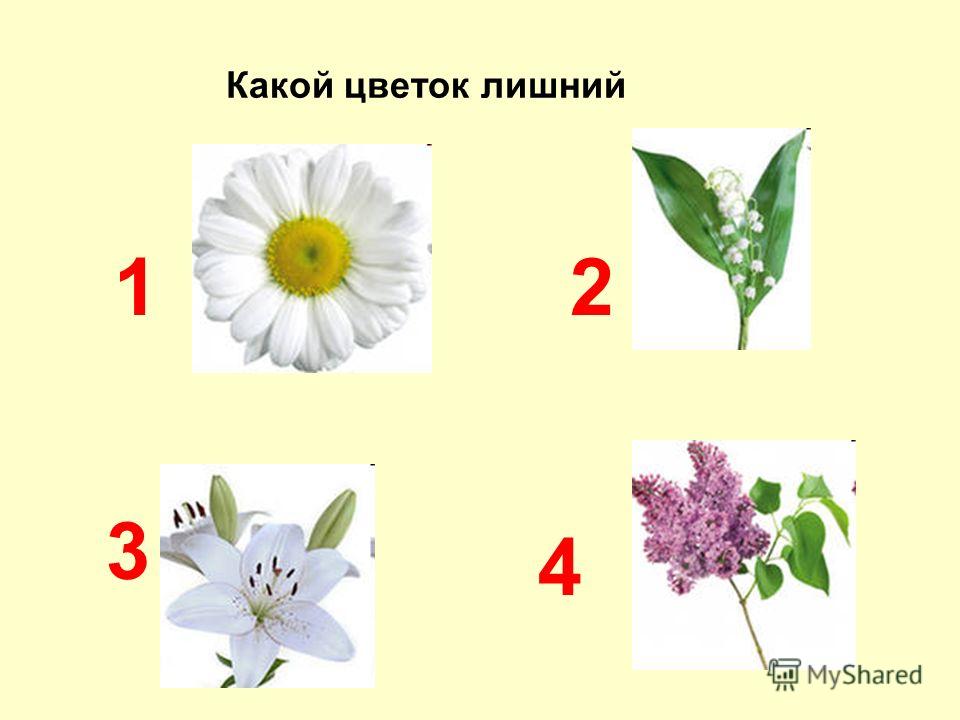 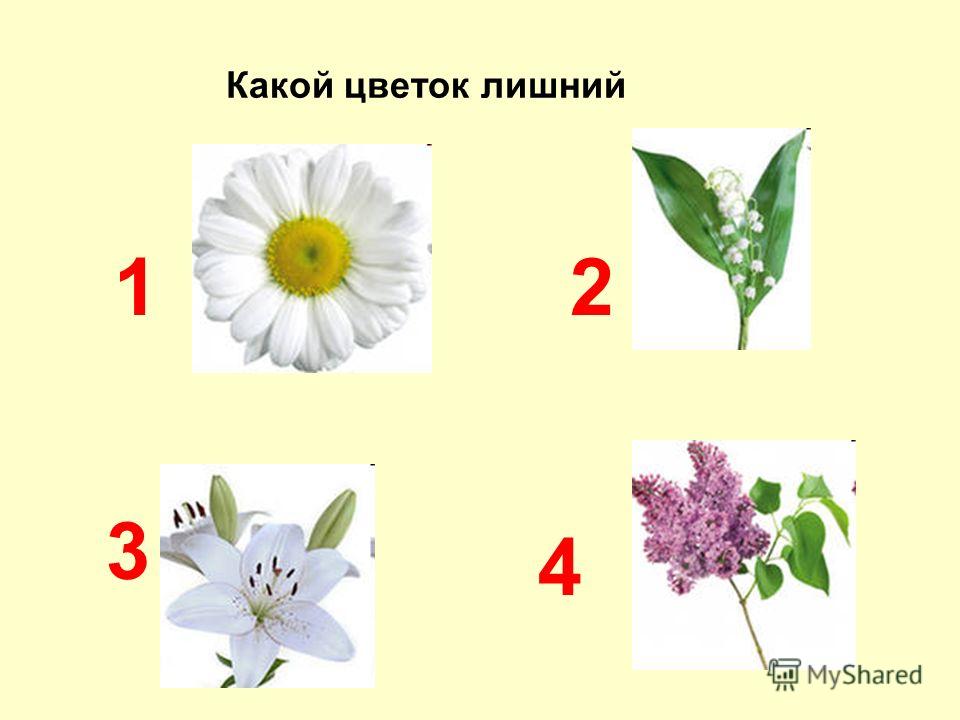 Игра: «Четвёртый лишний». Назови лишний цветок и объясни, почему
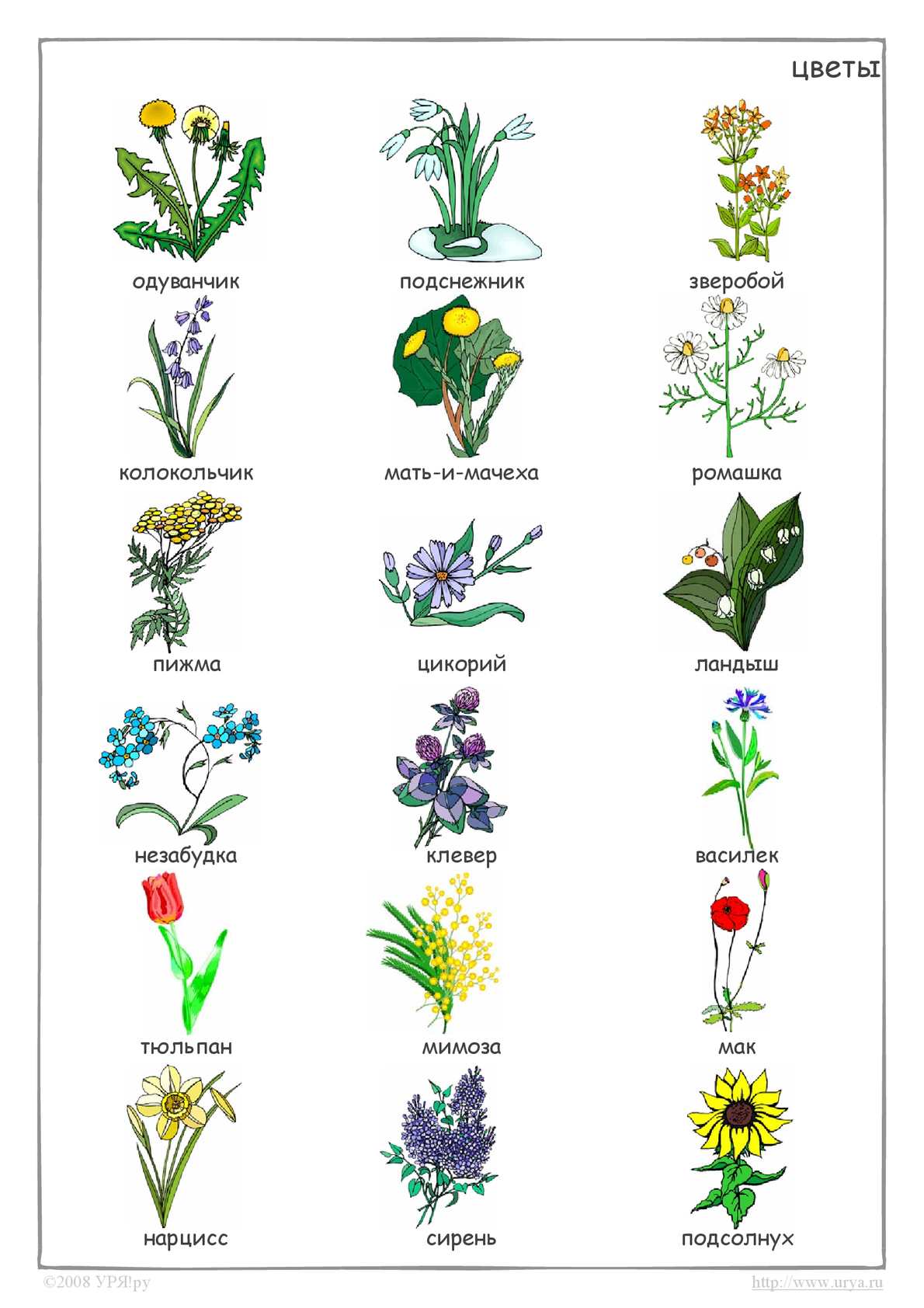 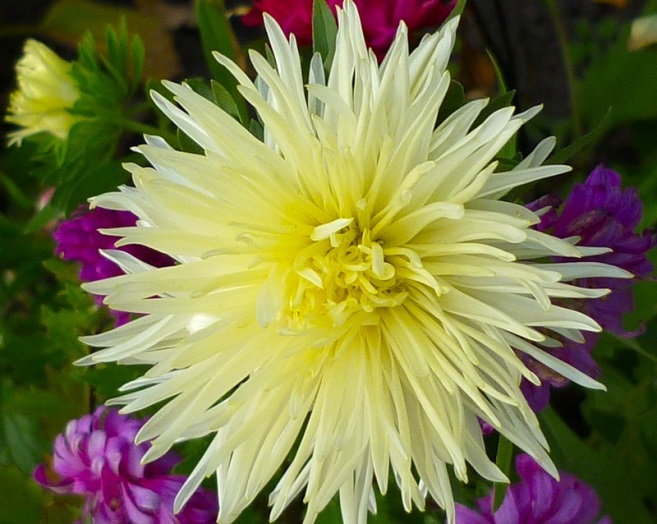 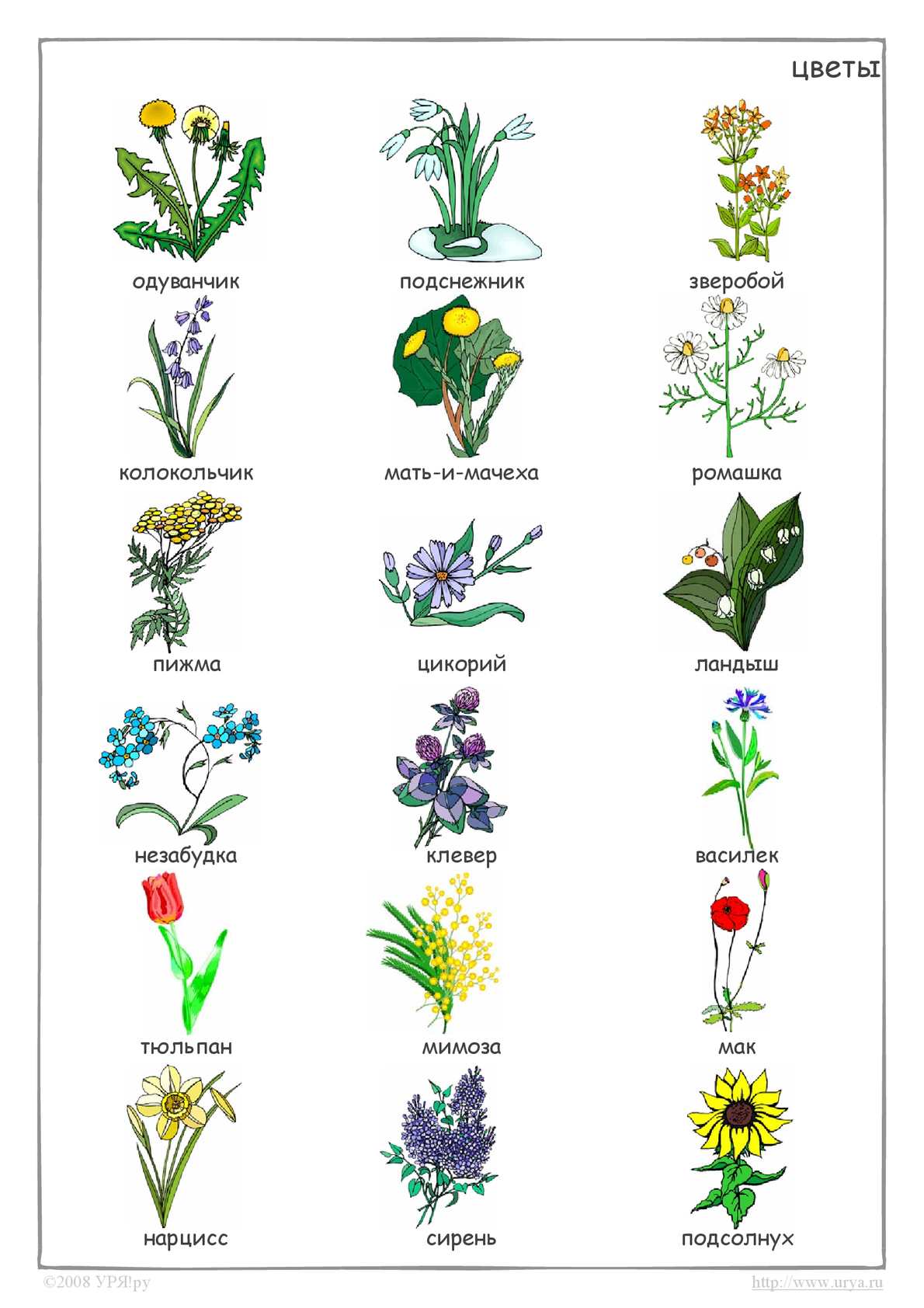 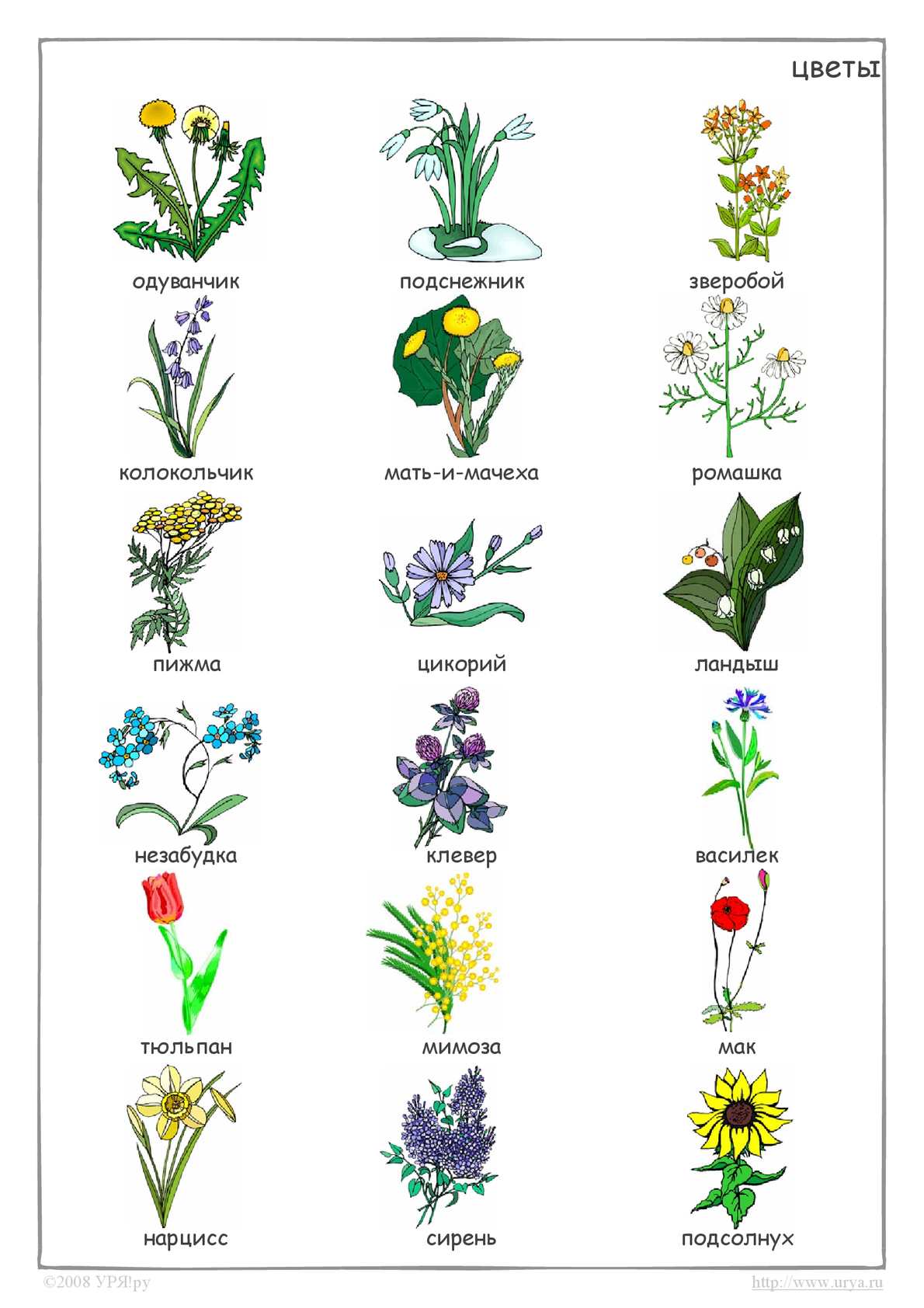 Игра: «Один – много». 
Тюльпан – тюльпаны….
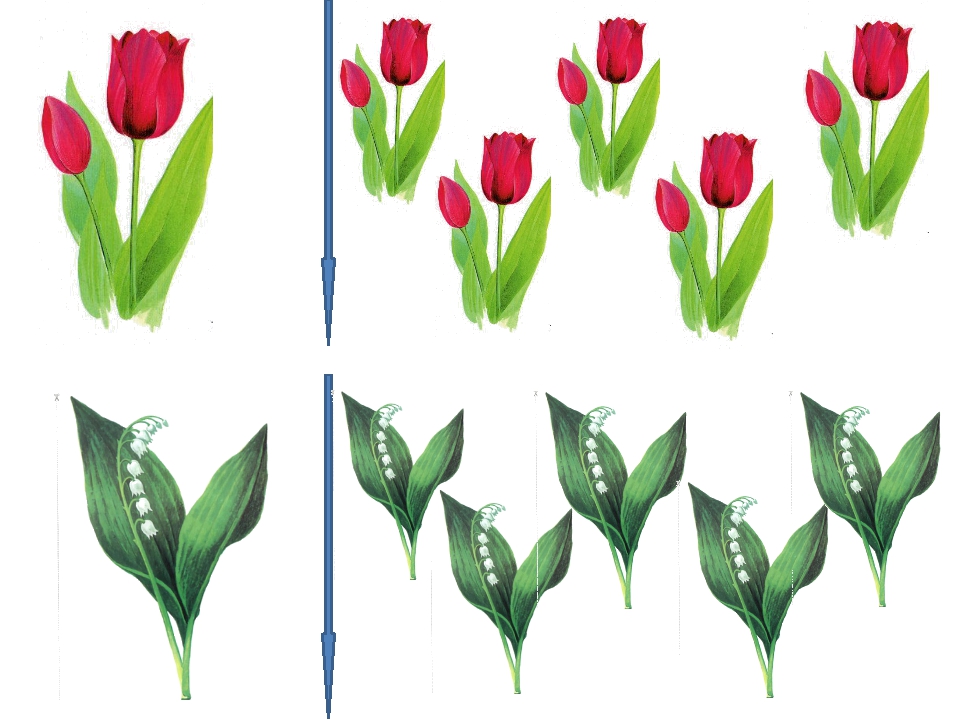 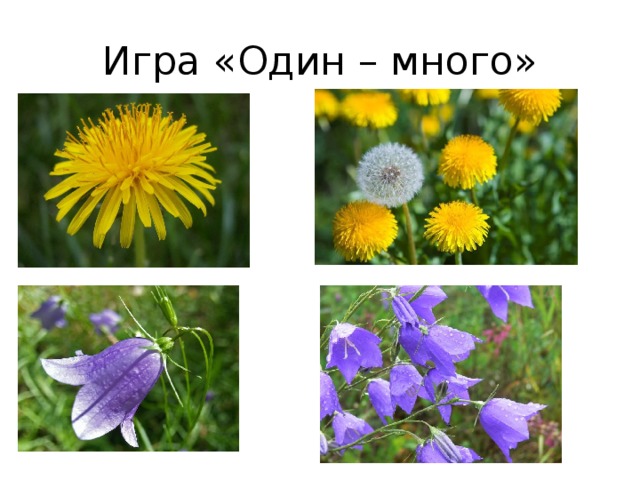 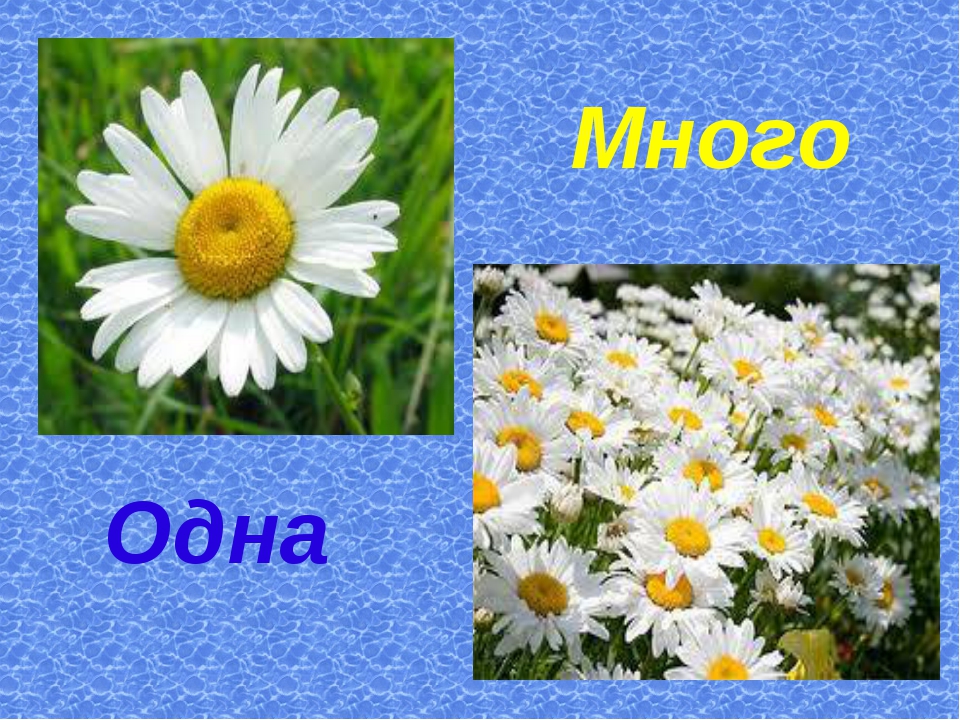 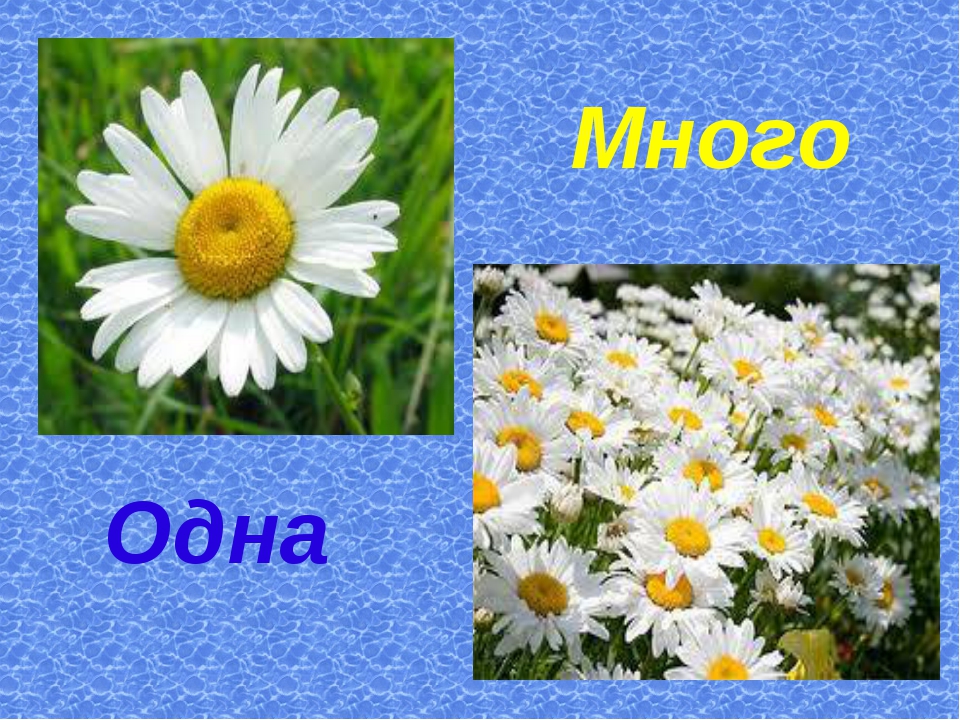 Рассмотрите вместе с ребёнком схему и составьте рассказ о любом цветке. Нарисуйте его.
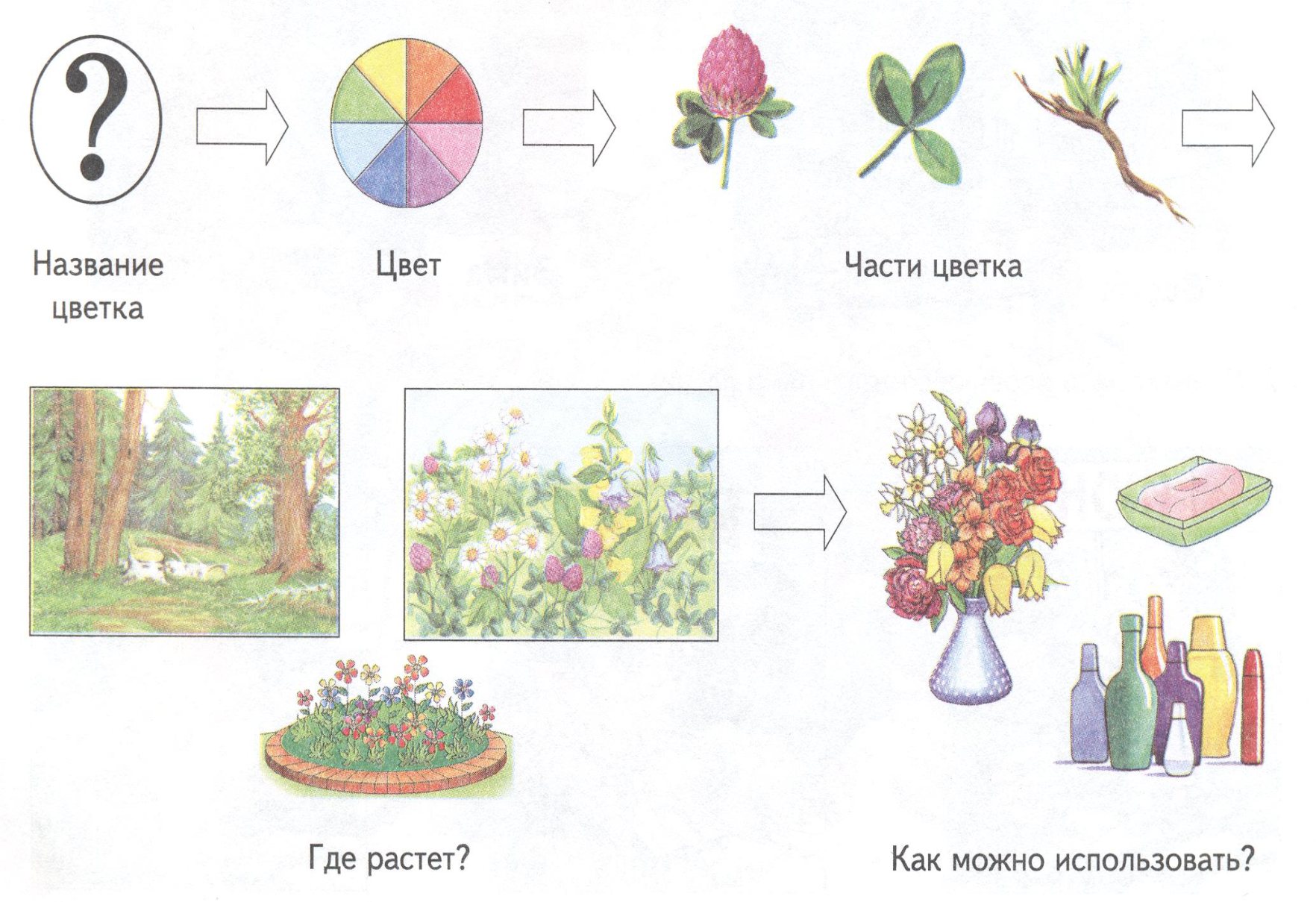 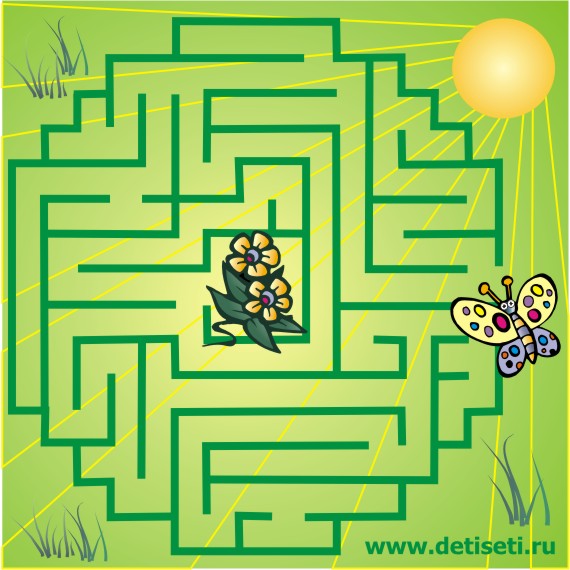 Молодец!Ты справился с заданием. Помоги бабочке добраться до цветка. Веди пальчиком по экрану